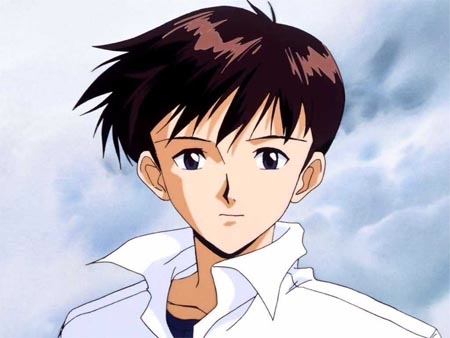 Nice to meet you.
はじめまして。
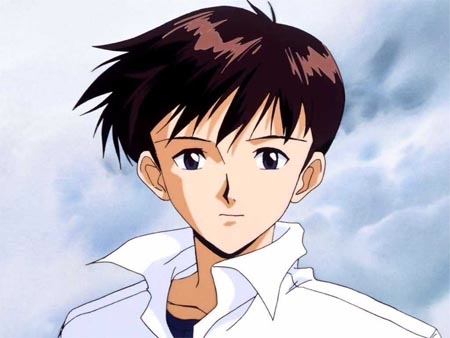 I’m Shinji.
ぼくは　しんじ　です。
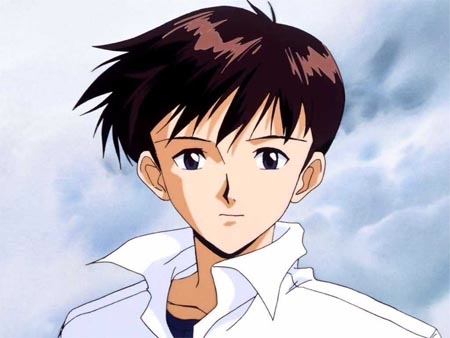 I’m ten years old.
１０さいです。
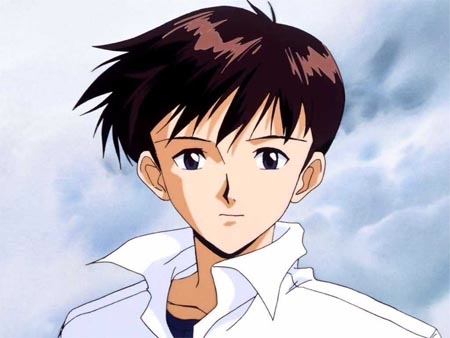 My birthday is in August.
たんじょうびは　はちがつです。
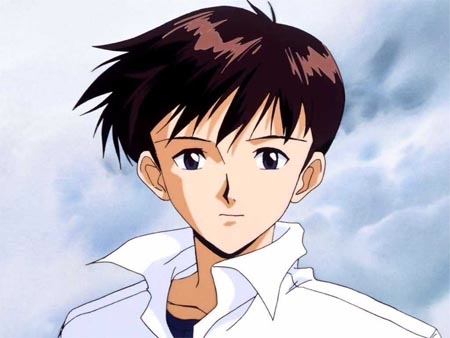 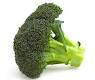 I like broccoli.
Burokori　が　すきです。
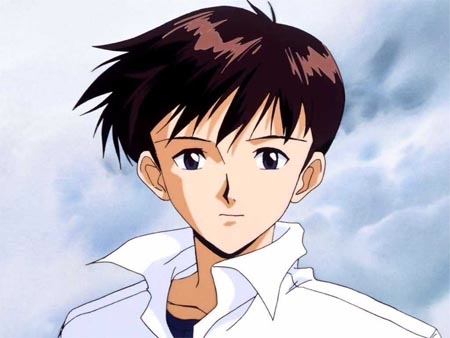 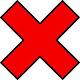 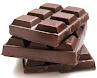 I don’t like chocolate.
Chokoretto　がすきじゃないです。
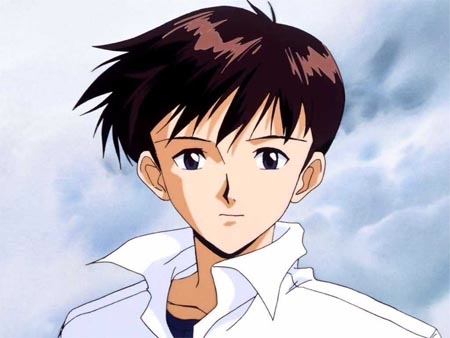 Please look after me.
よろしくおねがいします。